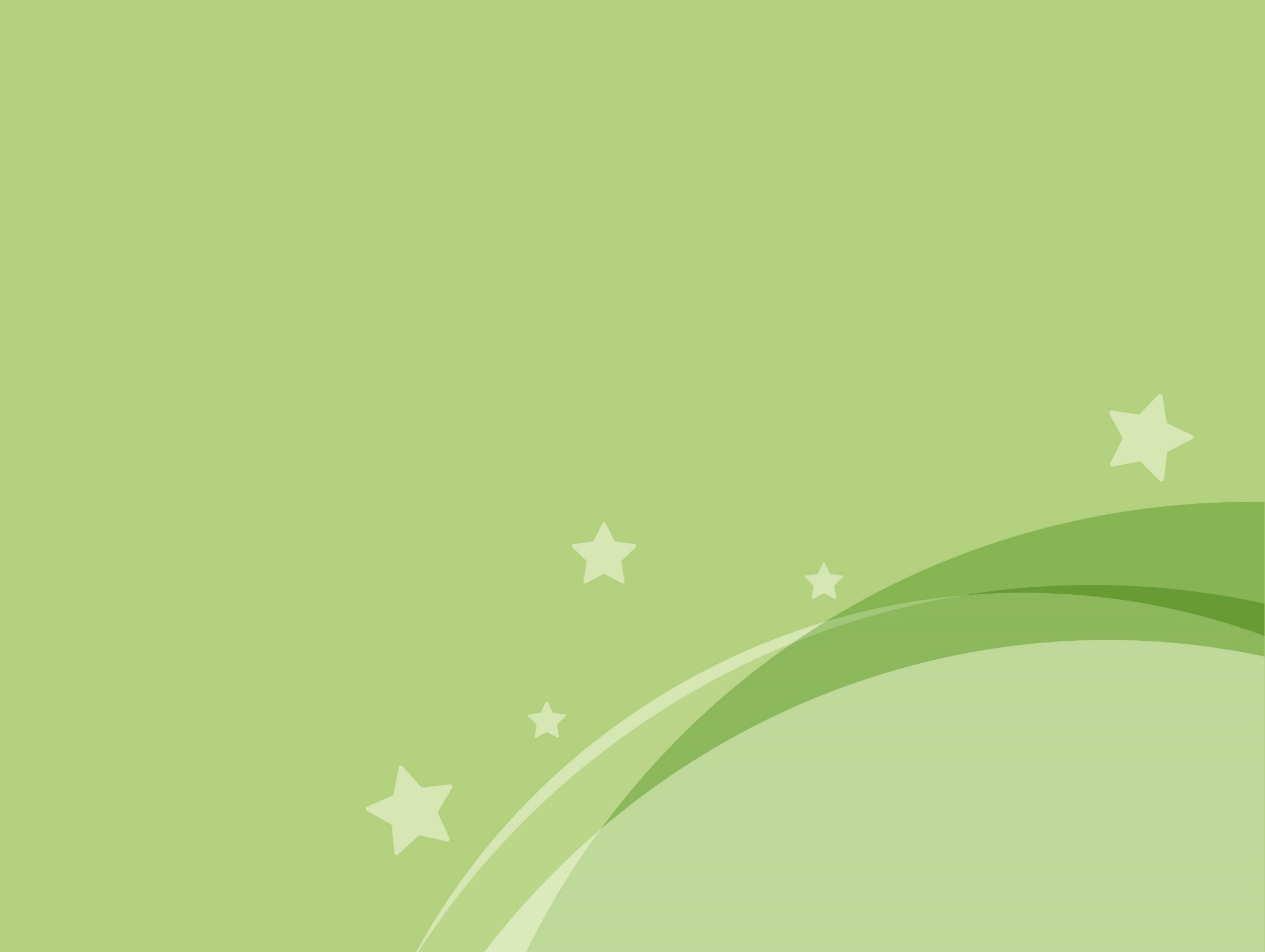 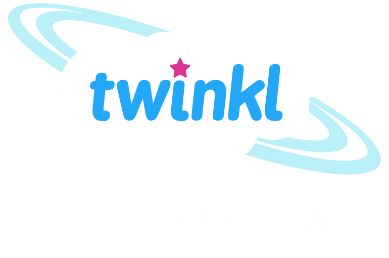 Geography
Extreme Earth
Year One
Geography | Year 3 | Extreme Earth | Volcanoes | Lesson 2
Aim
To explain how volcanoes are formed.
Success Criteria
I can show you how tectonic plates move.
I can tell you how a volcano is formed.
I can name some of the parts of a volcano.
I can tell you what happens when a volcano erupts.
inner core
mantle
outer core
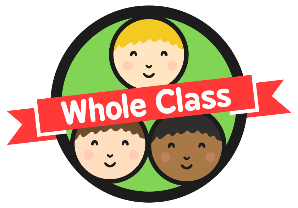 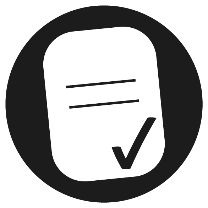 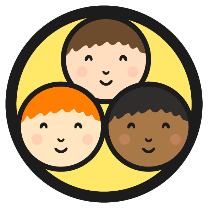 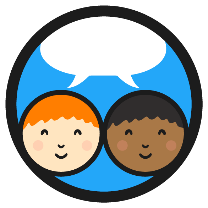 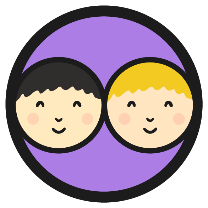 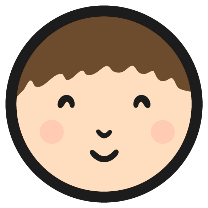 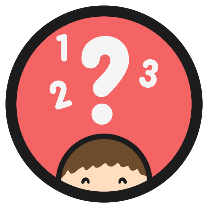 Can You Remember What’s
Under Your Feet?
crust
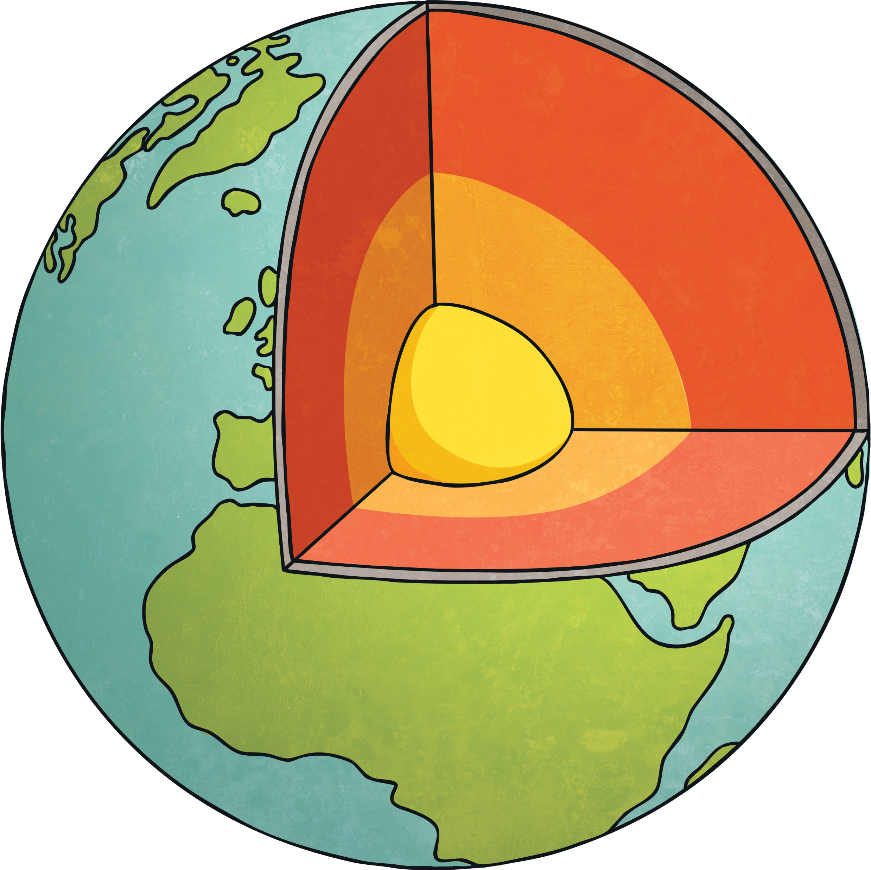 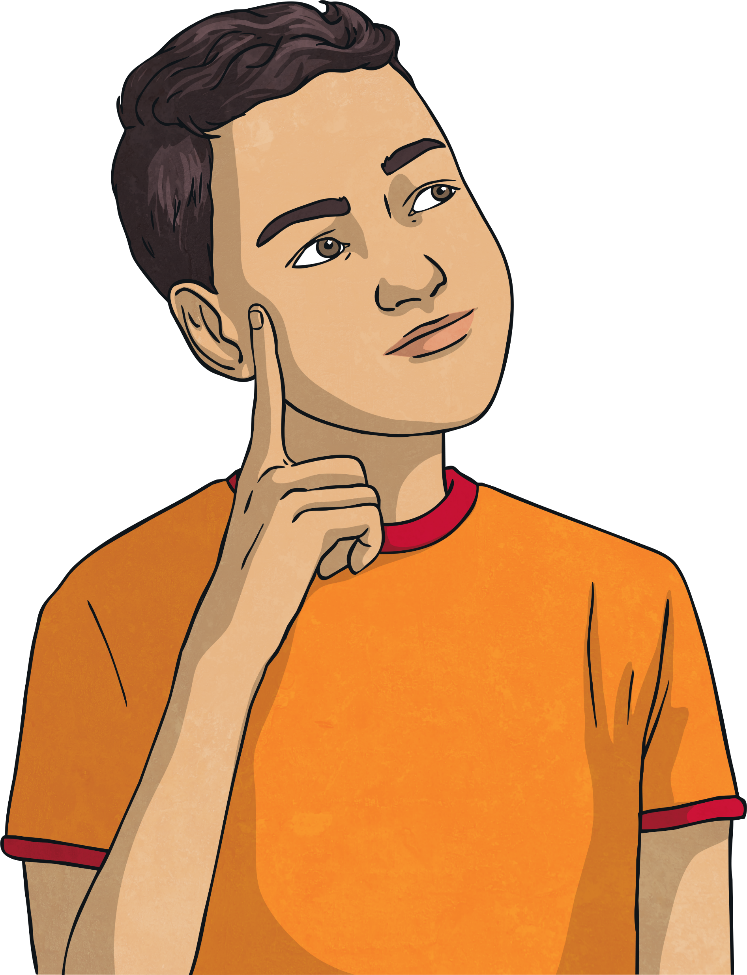 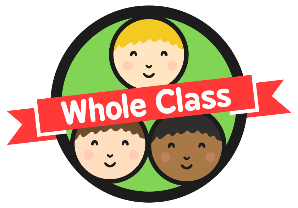 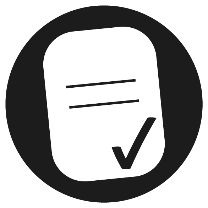 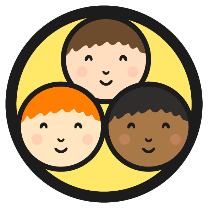 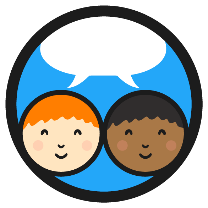 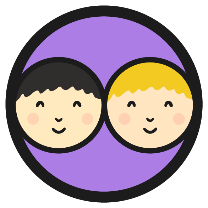 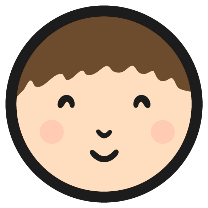 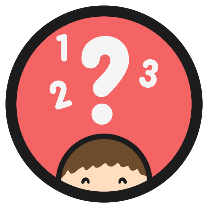 Eyjafjallajökull
Eyjafjallajökull is a volcano in Iceland.
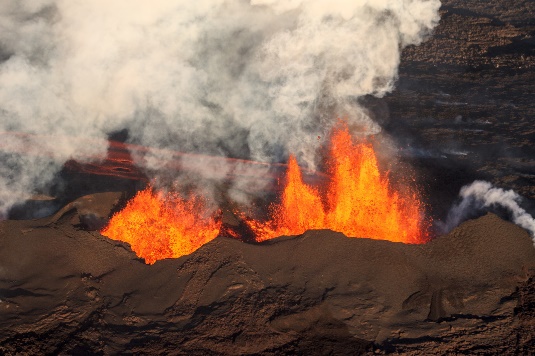 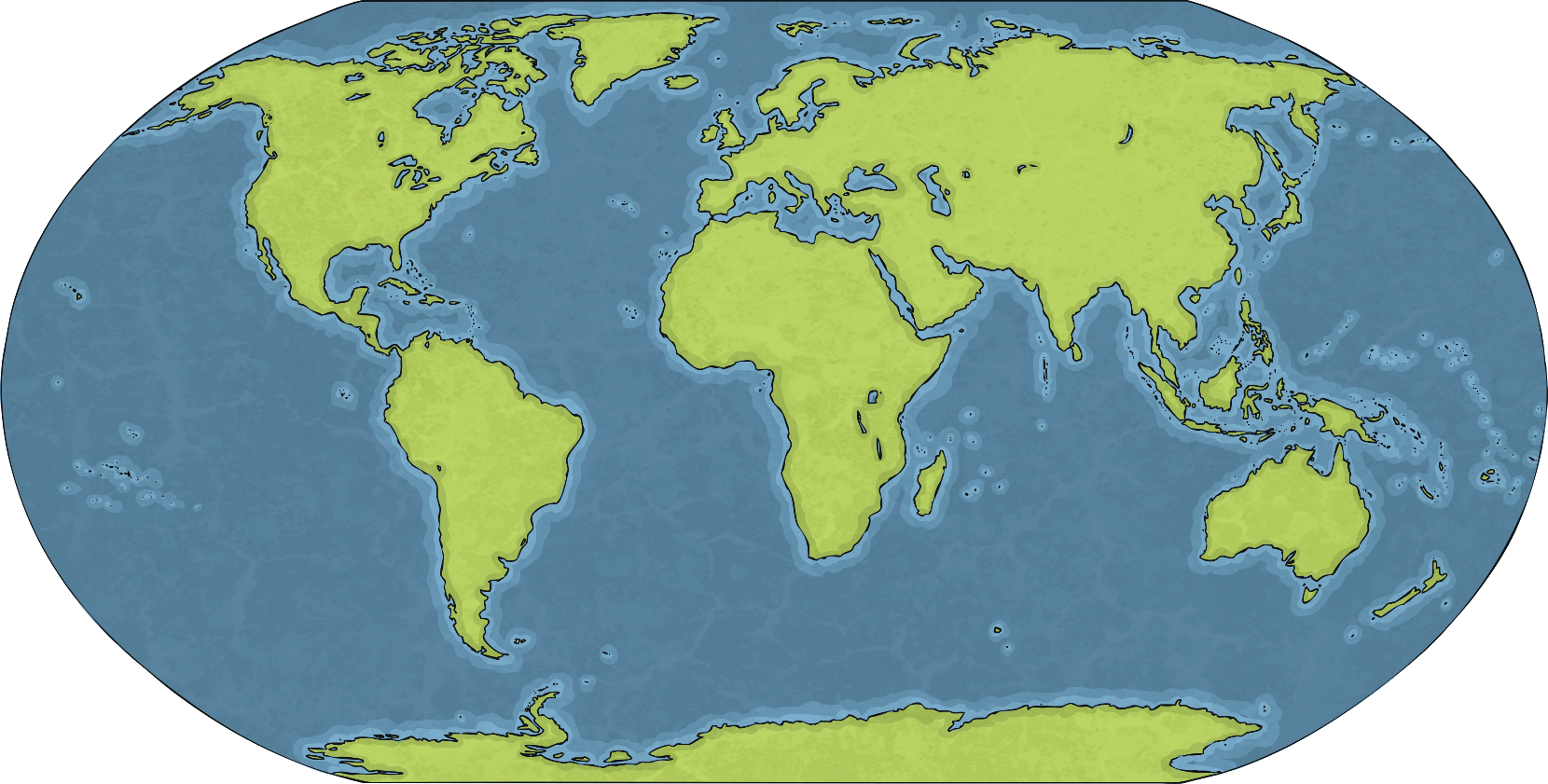 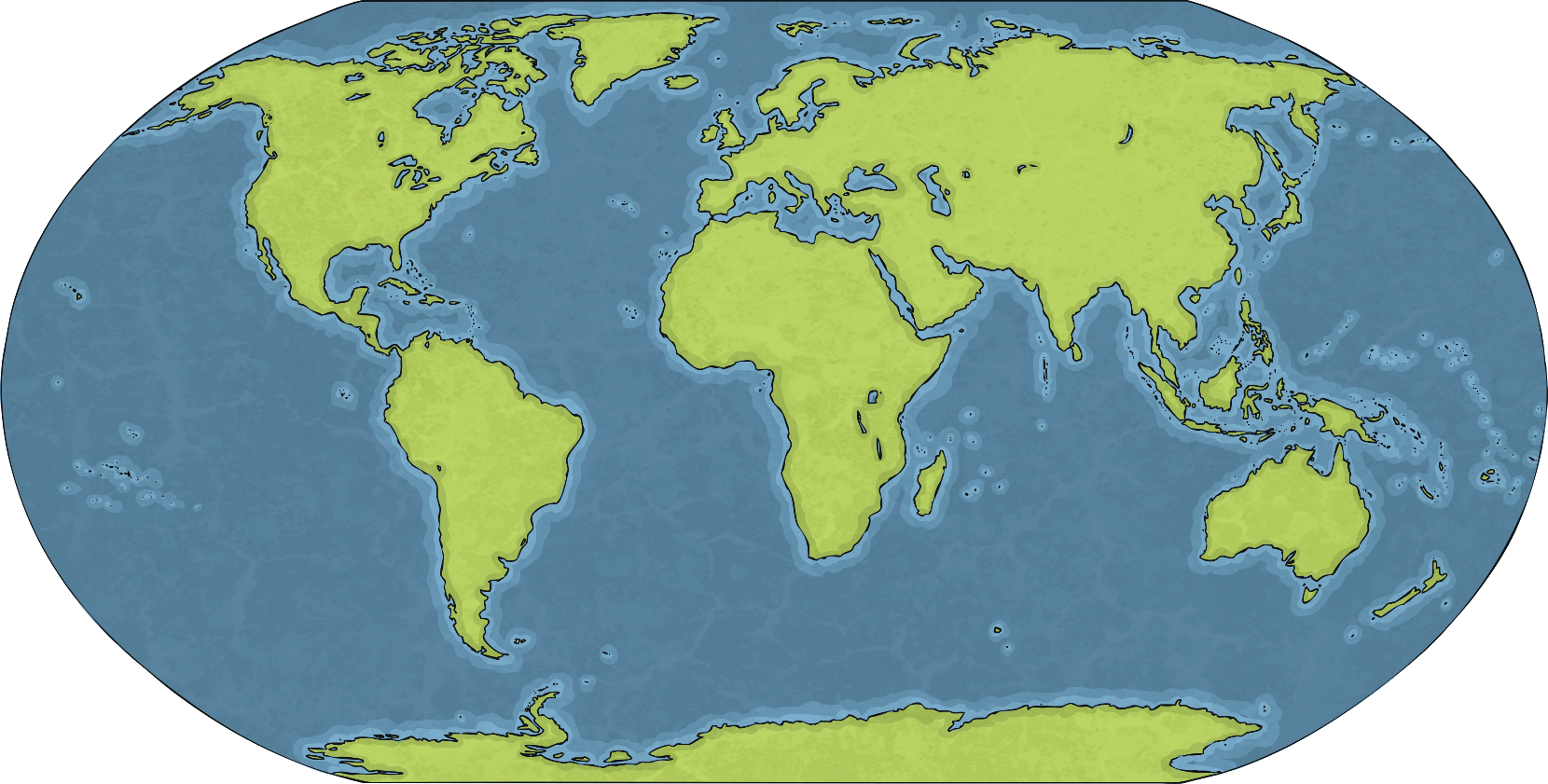 Click on Iceland to see the volcano.
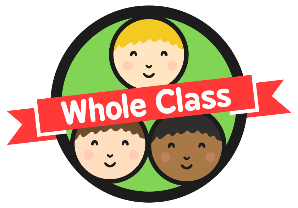 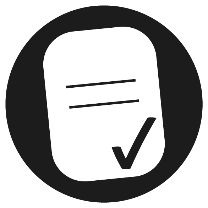 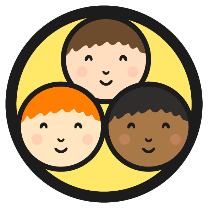 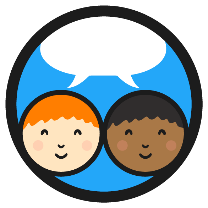 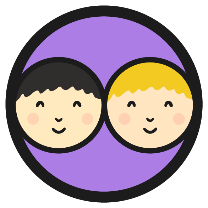 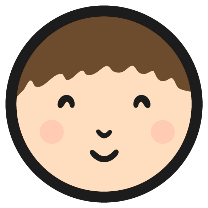 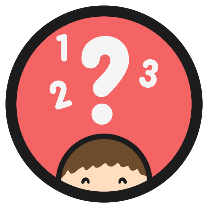 Tectonic Plates
The Earth’s crust isn’t one solid layer. It is broken up into huge areas called tectonic plates that float on top of the mantle.
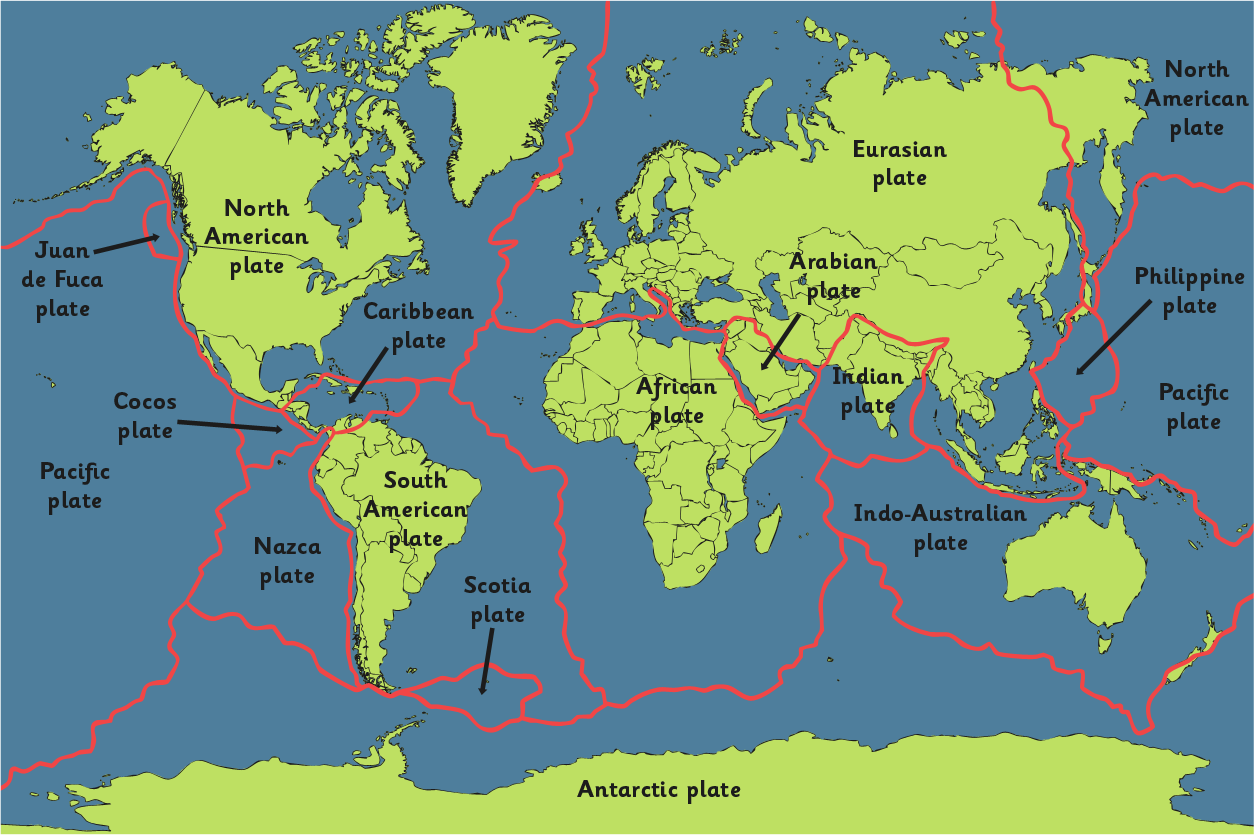 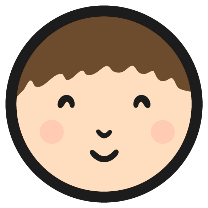 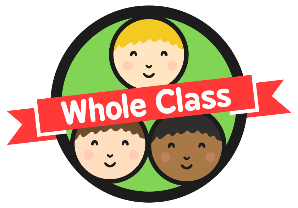 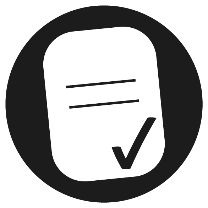 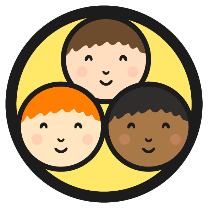 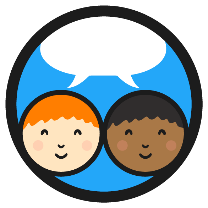 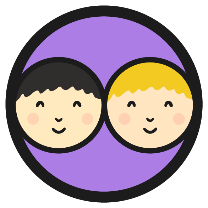 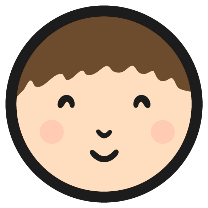 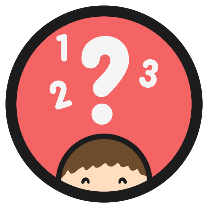 How Can You Move Your Plates?
Use the two pieces of paper you have been given.
Lay your “plates” flat onto the table.
How many different ways can you move the plates around?
Rubbing together
Towards each other
Away from each other
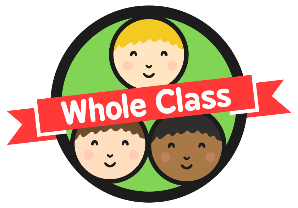 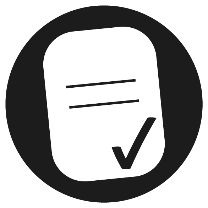 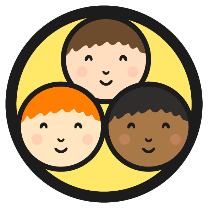 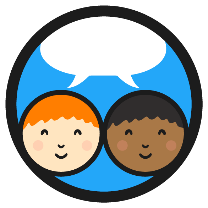 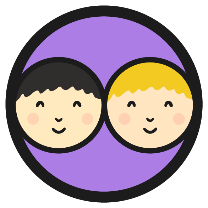 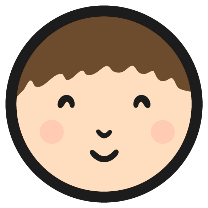 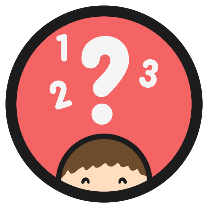 What Have Tectonic Plates Got to
do with Volcanoes?
This valley is over 9000 years old.
This valley is surrounded by volcanoes that have formed as the plates move apart.
The rocky valley floor was caused by cooled lava.
It is getting 7mm wider every year as the plates are still moving apart.
Thingvellir Valley in Iceland.
Photo courtesy of Rob Young (@flickr.com) - granted under creative commons licence – attribution
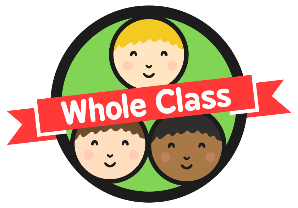 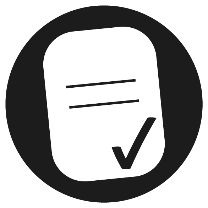 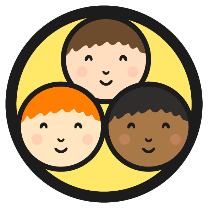 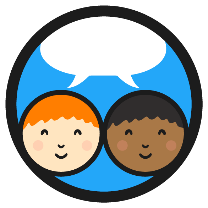 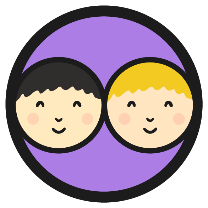 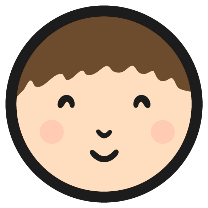 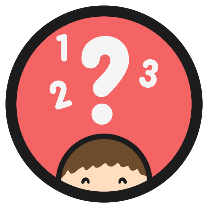 How Are Volcanoes Made?
This then affects the Earth’s crust, so that magma can sometimes erupt through it.
The lava and ash that has erupted through the crust build up to form the classic volcano cone shape over time.
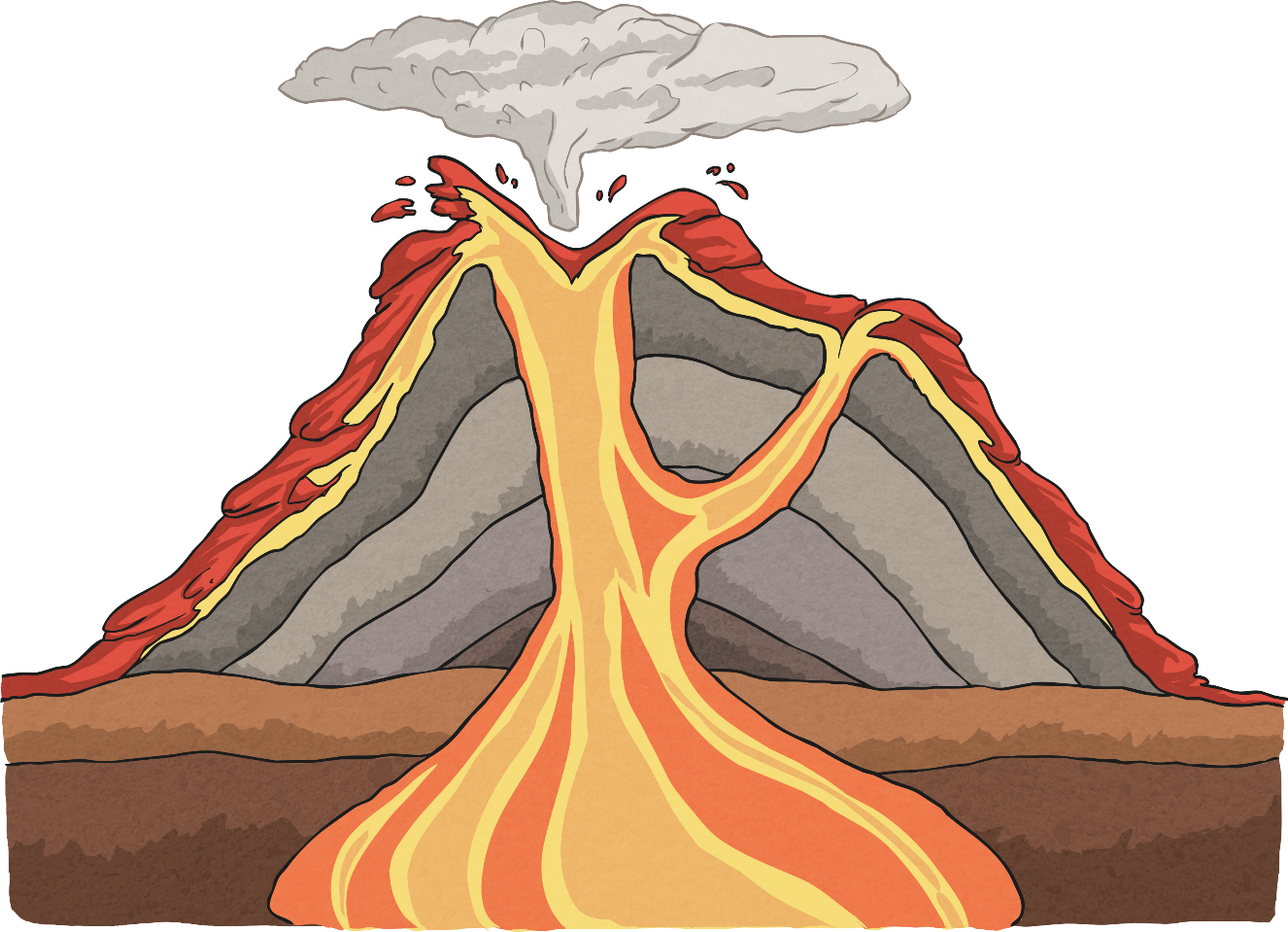 This process is happening all the time!
Pressure builds up inside the Earth.
magma chamber
crater
conduit/main vent
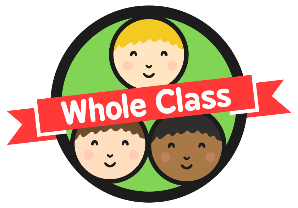 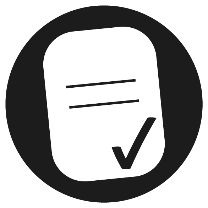 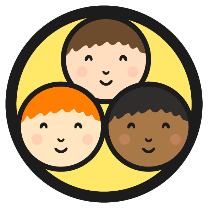 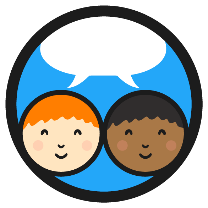 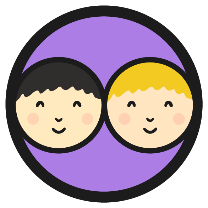 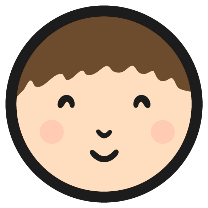 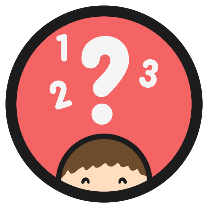 What’s It All Called?
eruption cloud
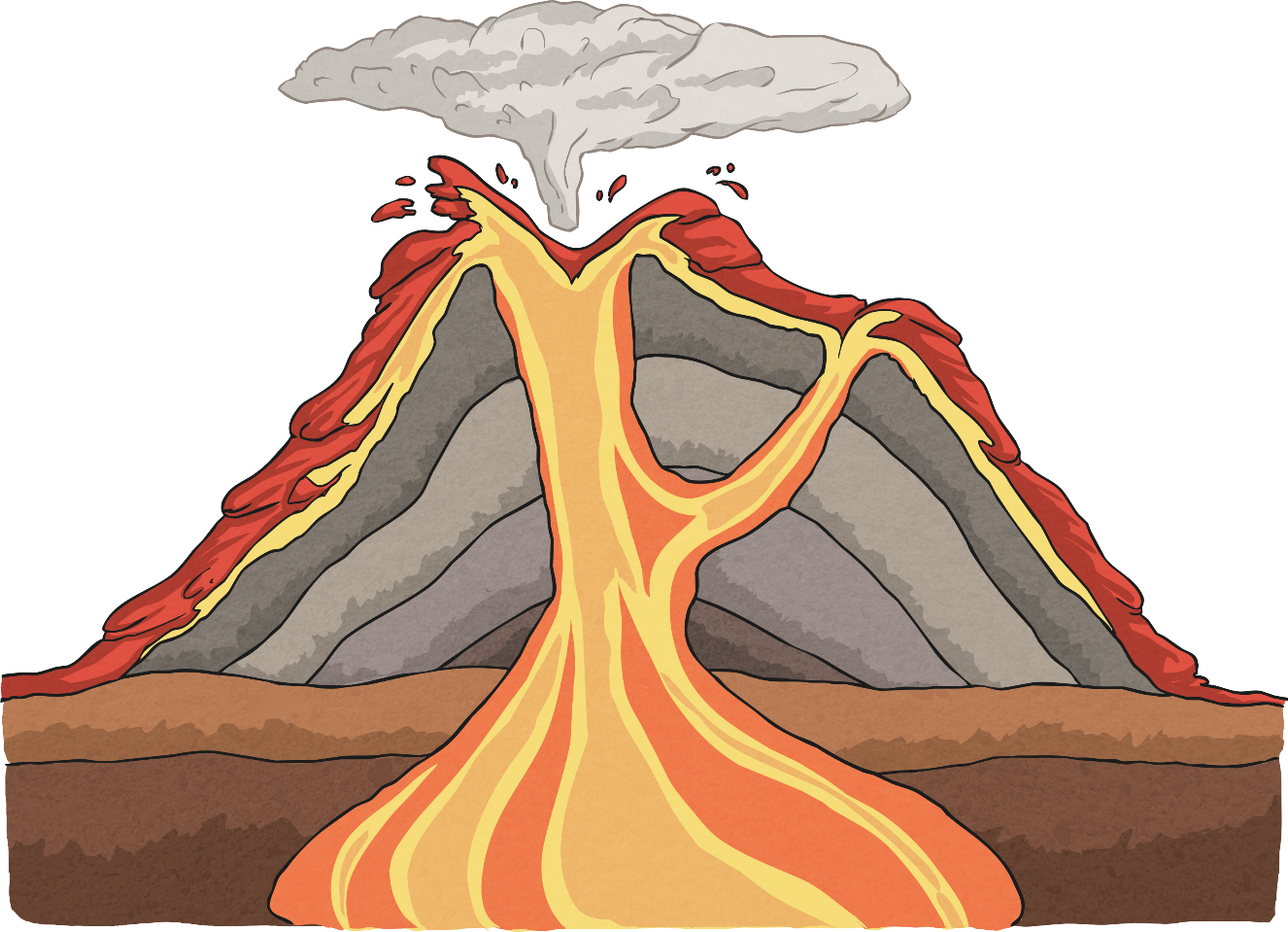 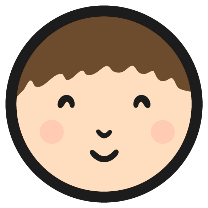 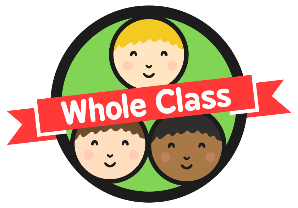 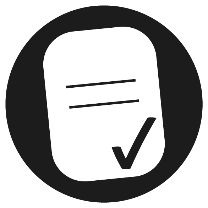 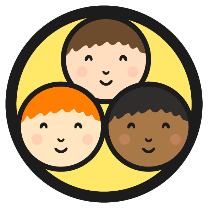 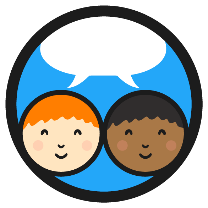 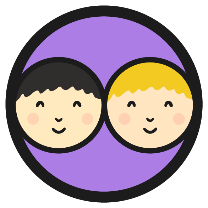 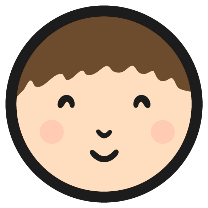 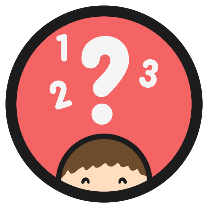 How a Volcano Is Made
Use the Activity Sheet you have been given to explain how a volcano is created and grows, and what its main parts are called.
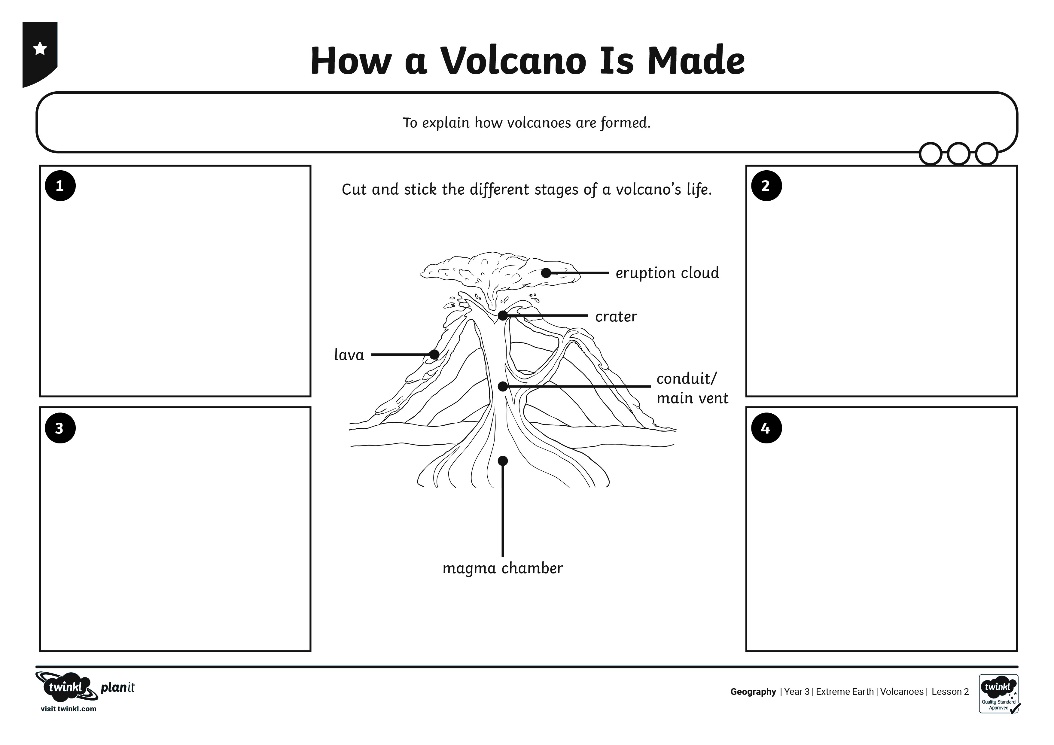 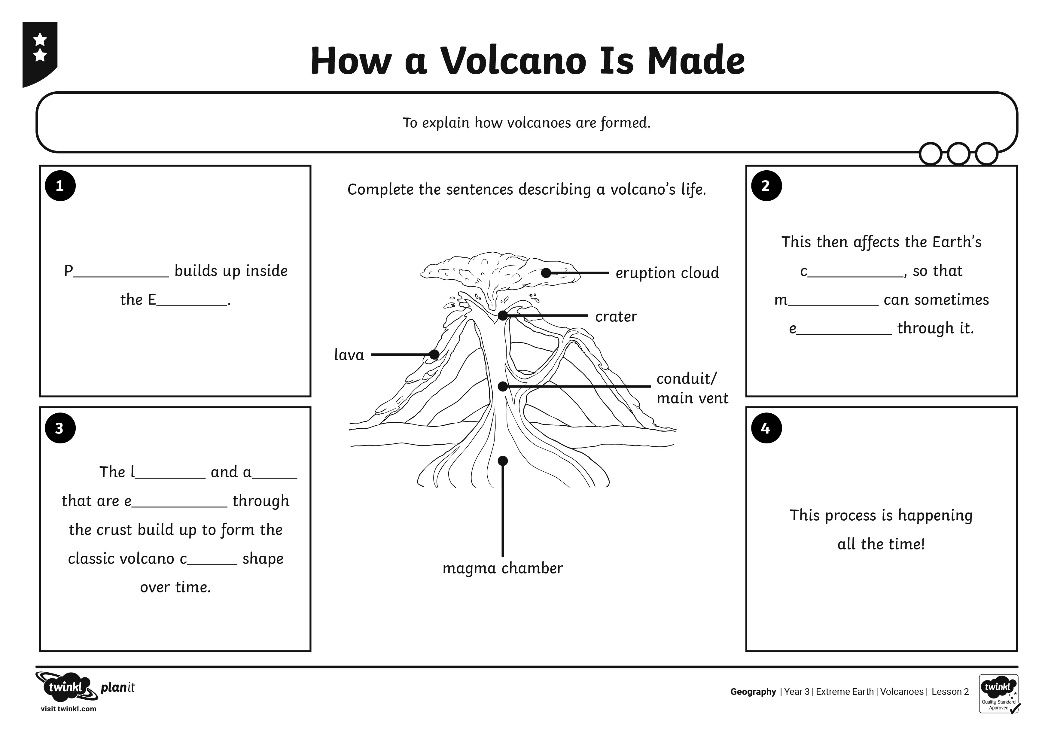 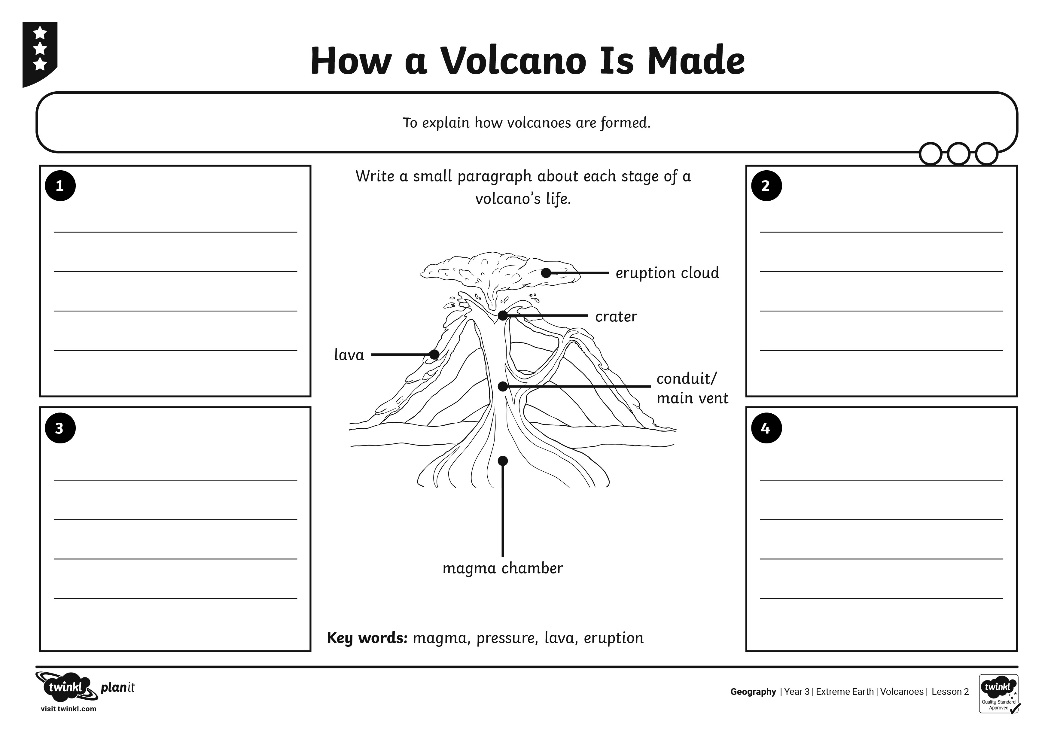 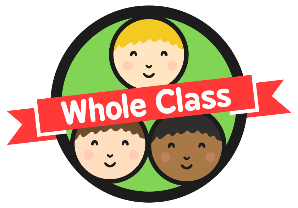 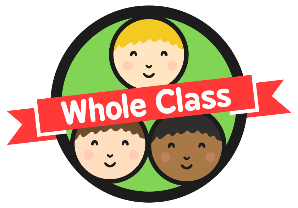 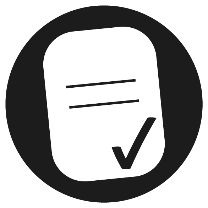 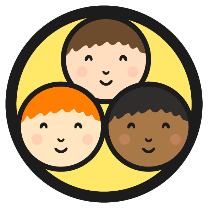 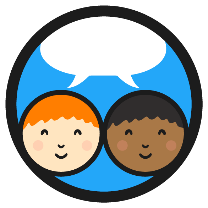 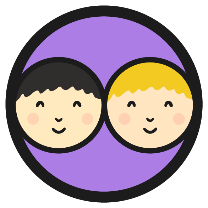 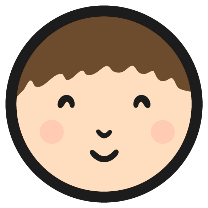 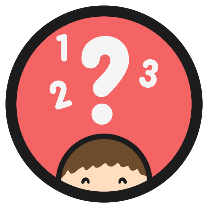 Make Your Own Volcano
Watch what happens when the vinegar is added to the liquid in the cup!
Photo courtesy of bradleypjohnson (@flickr.com) - granted under creative commons licence – attribution
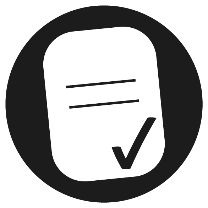 Aim
To explain how volcanoes are formed.
Success Criteria
I can show you how tectonic plates move.
I can tell you how a volcano is formed.
I can name some of the parts of a volcano.
I can tell you what happens when a volcano erupts.